Sustainable poultry breeding using the Path-Away®  method
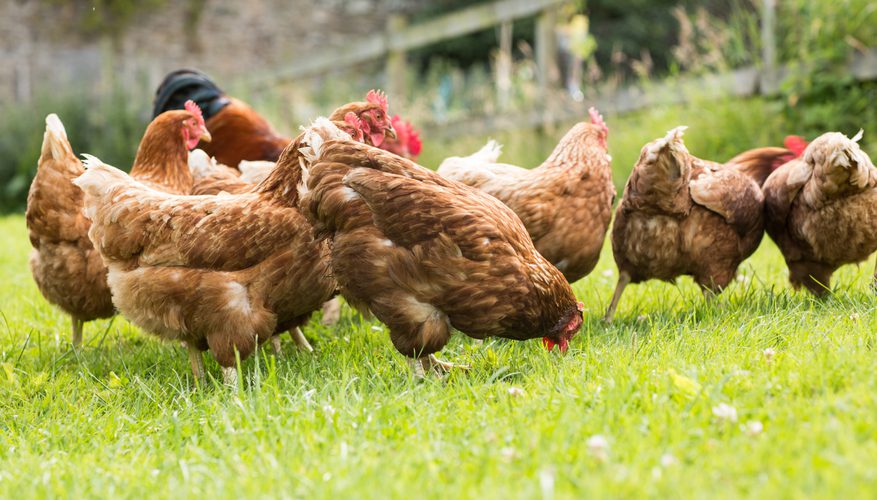 Main Goals
Increase total revenue, and net margin from operations
Achieve larger bird size
Healthier birds
Improve feed conversion rates
Increase egg production, while lowering egg loses
Breed chemical-free and organic birds and eggs
Reduce insect and parasite burden
Reduce ammonia smell
Apply to full operation from breeding to bird processing
Main Pathogen Transmitting Vectors
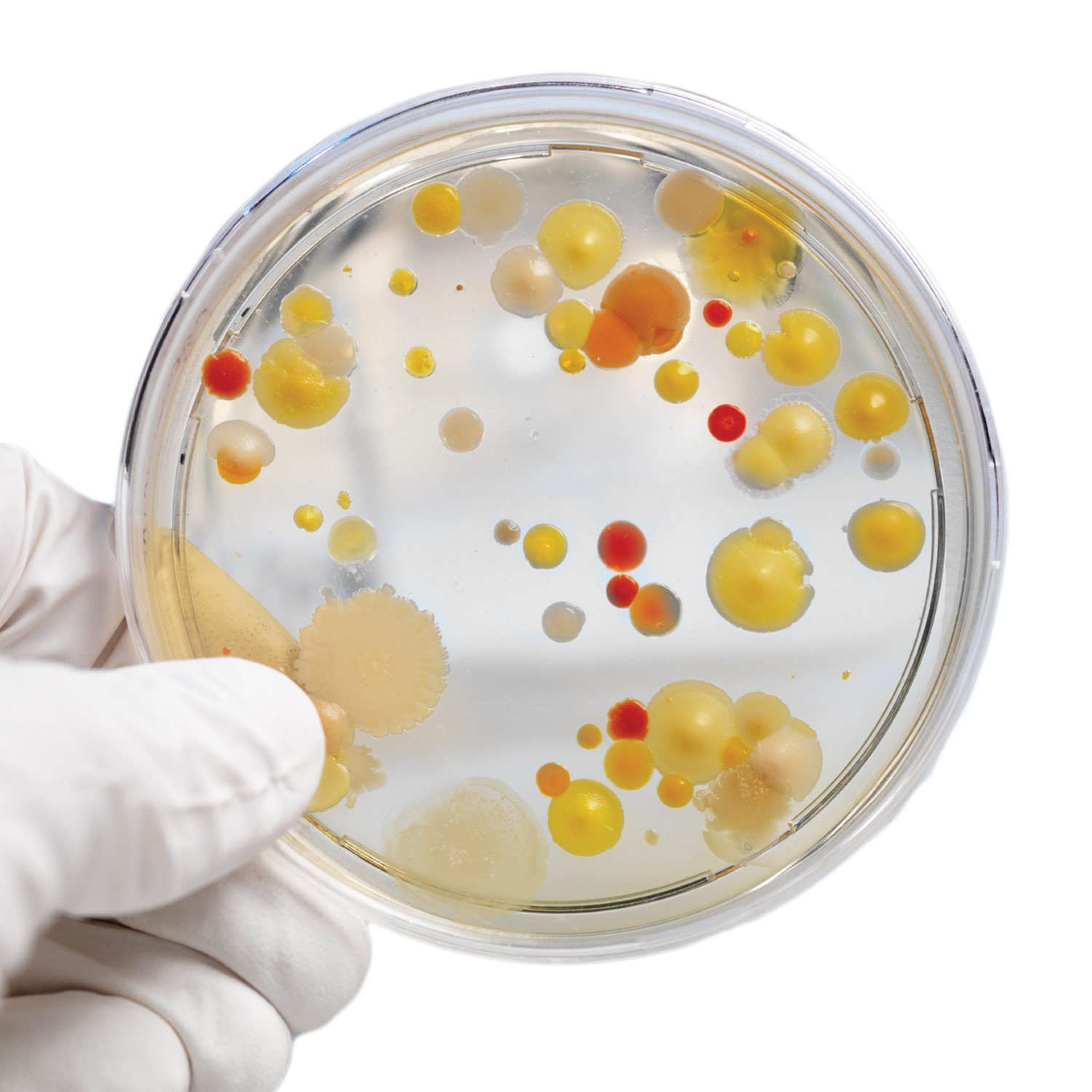 Introduction of infected chicks/eggs
Waste
Surfaces and breeding house structure
Transport vehicles
Contaminated bird feed
Insects, wildlife, and disease carrying humans
Water sources
Current Methodology
Regular application of chemical disinfectants
Antibiotic application in response to localized outbreaks
Frequent loss of feed due to contamination
High ventliation rates to lower ammonia content
Expensive and labor intensive insect control
Path-Away ® Methodology
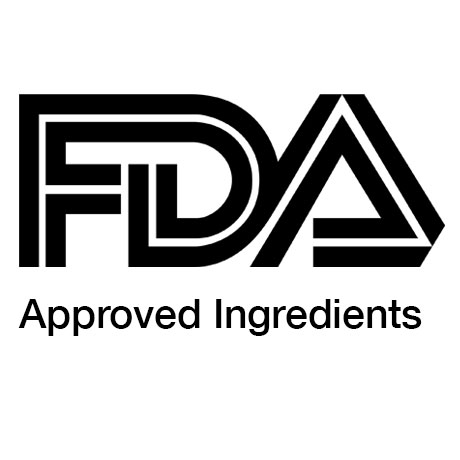 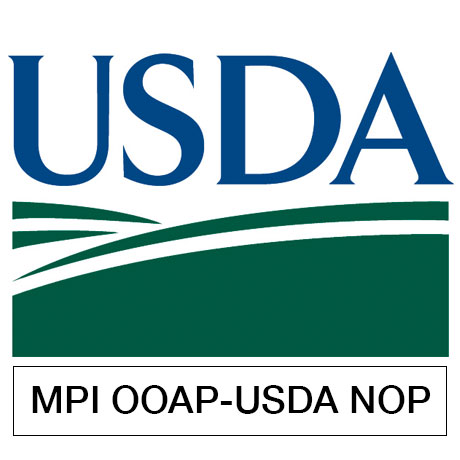 Our Path-Away ® methodology consists of procedures that have been tested, proved and approved
Provable results that have been documented in multiple scenarios
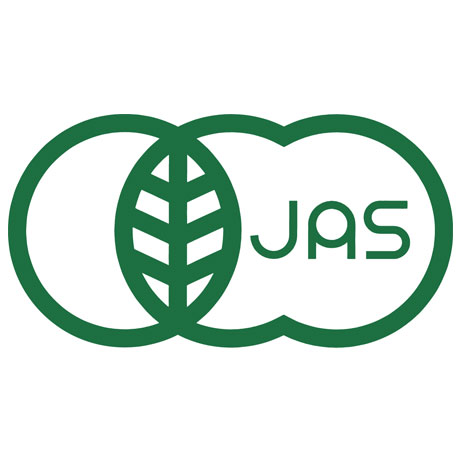 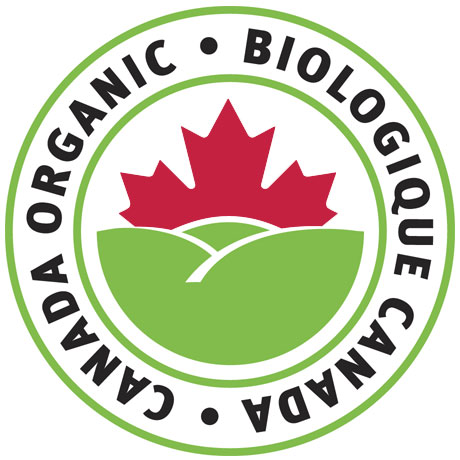 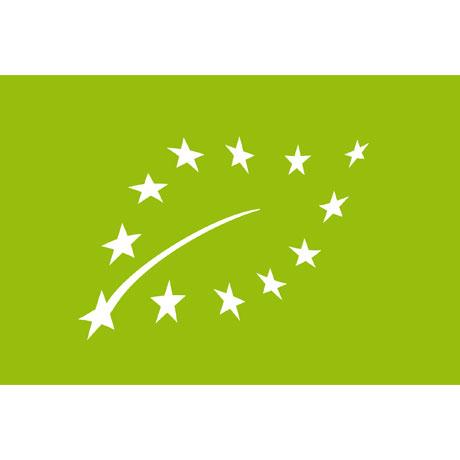 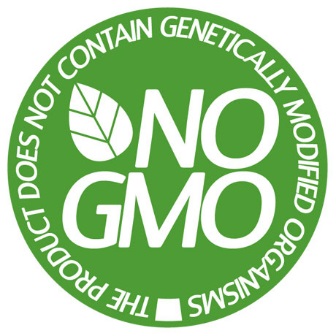 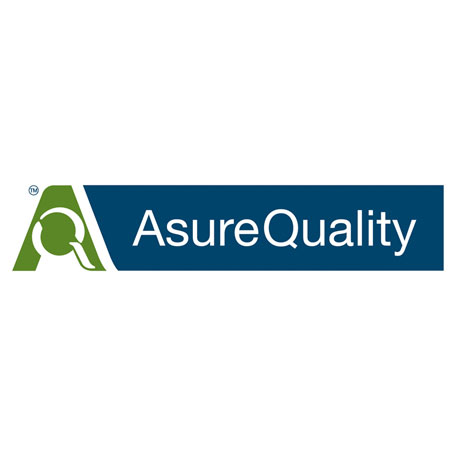 Path-Away® Poultry Protectant
100%  plant-based
Certified Organic
Non-GMO
Alcohol Free
Non-toxic to bees
Proven against 170+ pathogens
100% soluble
No chemicals added
FDA approved ingredients
USDA approved
Can be applied while birds are present
Use case 1: Turkeys
Wayland, USA
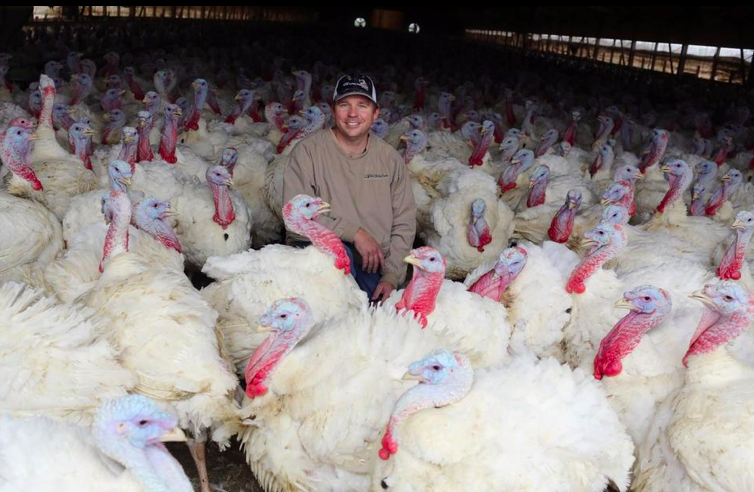 Wayland Turkey Farm
Prior to Path-Away® Methodology
10 sheds in operation
8,000 birds per shed
Average culled bird weight 42lbs. 
Mortality rate at 19 weeks: 7-15 birds/week
Low conversion rate
High incidence of darkling beetles
High chemical and antibiotic costs incurred
Using Path-Away®
Wayland Turkey Farm
Results of applying the Path-Away® Methodology
10 sheds in operation
8,000 birds per shed
Average culled bird weight: 45lbs. (+3 lbs.)
Mortality rate at 19 weeks: 1-2 birds per week (-85%)
Mortality rate increased one full percentage point
Darkling beetles can no longer be found upon inspection 
 50% reduction in chemical and antibiotic costs
Wayland Turkey Farm
Results of applying the Path-Away® Methodology
Near elimination of ammonia odor resulting in:
Elimination of “leg weakness”, a primary cause of death in birds
Higher water consumption of birds (Higher weight, healthier birds)
Higher feed conversion resulting in more efficient weight gain
Reduced external complaints from neighboring locations
Use Case 2: Poultry
Mississippi, USA
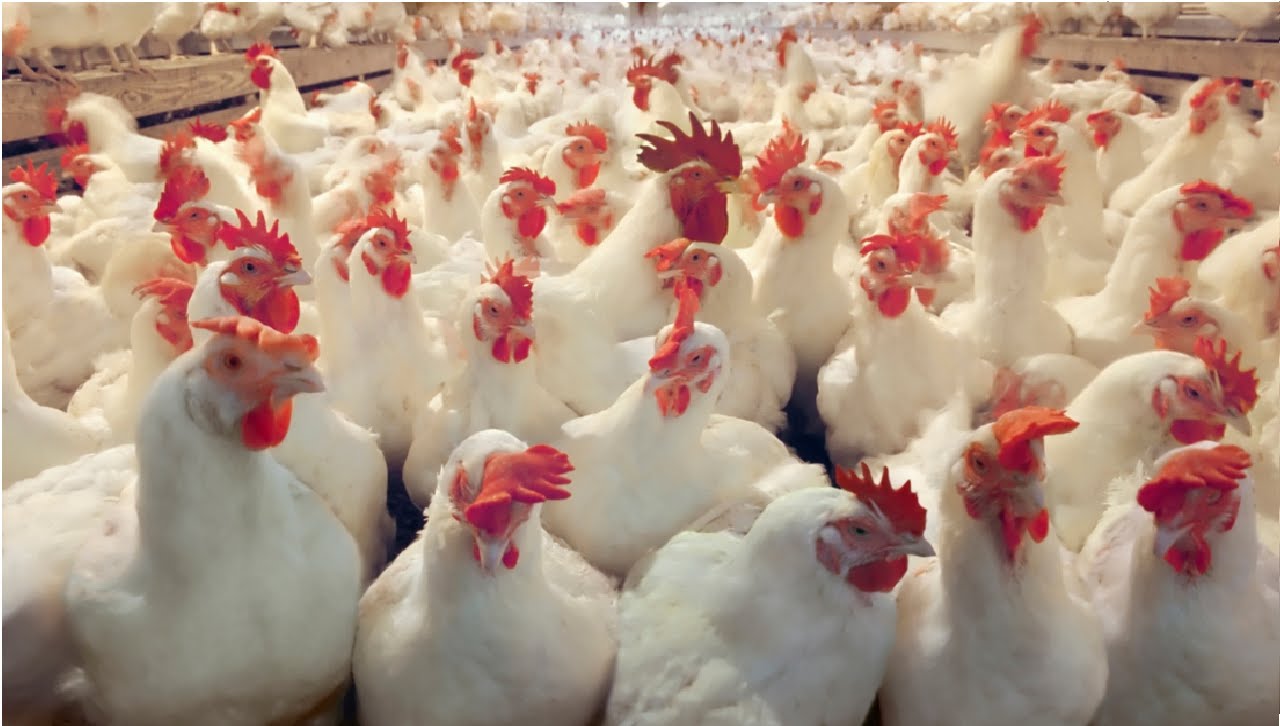 Mississippi Poultry Farm
Birds produced per year				90,000,000
Loss of chicks (≤5 days)				12%
Bacteria species identified				65
Very high levels of ammonia detected
Darkling beetle infestation in both sheds and feed
EPA complaints 
Neighbor complaints	
Humane society complaints
Proyecto: Avícola Mississippi USA
Pre Path-Away® Method
Ammonia Count               67ppm
Ammonia Produced      100+lbs.
Bacteria identified		65
Bird Loss	 		12%
Feed Loss		 500lb./cycle


Note: Birds go blind when exposed to ammonia at 50ppm+
Post Path-Away® Method
Ammonia Count 	          3-8ppm
Ammonia Produced         <5 lbs.
Bacteria identified		2
Bird Loss	 		6%
Feed Loss		< 50lb./cycle
Use of Path-Away® in Breeders
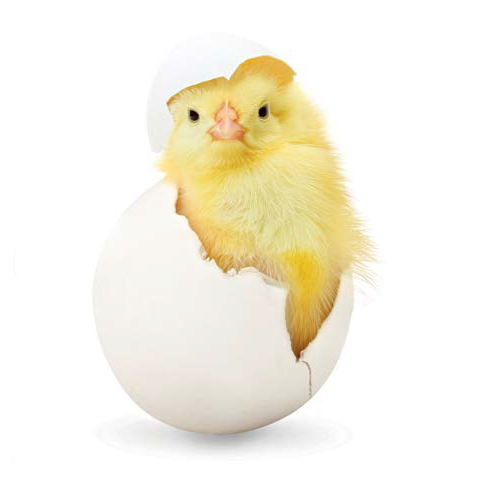 Use of Path-Away® in Breeders
Microbial contamination of hatching eggs is a main concern of poultry producers as it causes poor hatchability and chick performance.

High standards of hygiene must be maintained in hatcheries in order to minimize the soiling of eggs. Further disinfection of eggs is also necessary to limit bacterial numbers
Use of Path-Away® in Breeders
Methods used include the application of disinfectants by wiping, spraying, and dipping but, arguably, the most effective way of disinfection of hatching eggs is fumigation with formaldehyde. Eggs can be fumigated during incubation or just after the transfer to the hatchery, but most commonly it is prior to incubation. Formaldehyde is also a toxic chemical and, as such, can seriously damage the dormant embryo.
Formaldehyde vs. Path-Away®
Formaldehyde is 4,285 times more toxic than Path-Away®
Formaldehyde vs. Path-Away®
Formaldehyde vs. Path-Away®
Other Hatchery Considerations
Formaldehyde:  Eggs should not be fumigated between 24 and 84 hours of incubation. Developing embryos are particularly sensitive to formaldehyde gas between 24 and 96 hours of incubation, and embryonic mortality increased if exposed during this period. 

Path-Away®  Due to the organic molecular composition of Path-Away® coupled with its extremely low toxicity but high efficacy, embryonic mortality is minimized during prolonged or multiple applications
Other Hatchery Considerations
Newly hatched chicks can easily get infected by microbes even if the eggs were clean. Fumigation of eggs immediately after transfer to the hatchery can minimize the number of pathogenic microorganisms and thus increase the number of healthy chicks. Fumigation at this stage of the incubation requires great care because the embryo becomes a direct-air-breathing animal.

The organic, extremely low toxicity of Path-Away® makes this a safer procedure.
Conclusions
Path-Away® is a safer product
Path-Away® is a more user friendly product
Path-Away® is a more effective product
Path-Away® will reduce your product losses
Path-Away® will extend your market share
Path-Away® will make poultry production more profitable
Feed Storage Protection
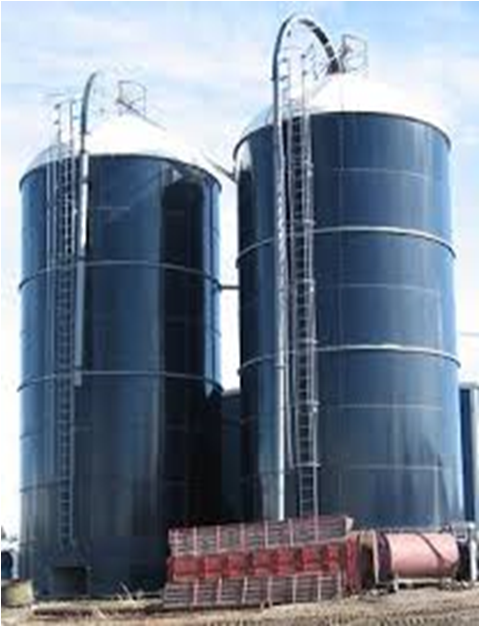 Some of the biggest issues with long term feed storage are fungi such as
Aspergillus niger, Alternaria, Drechlera, Nigrospora, Periconia and Penicillium.

At 500 CFU/Bushel grain is not usable.

Pre Path-Away® treated silo @ 15 days: 
17.5% moisture. 
           150-350 CFU multiple fungi

Post Path-Away® treated silo @15 days:  17.5% moisture
            50-120 CFU two (2) fungi